Systems in the Small:An Introduction to Algorithms
David Millard
(dem@ecs.soton.ac.uk)
Overview
Definitions
Characteristics
Example Algorithm – Searching a List
Complexity
Assumptions
Algorithms that have Changed the World

Break

Activity: Building a Sorting Algorithm
Definitions - Etymology
Algorism (n)

Arab mathematician Abu Abdullah Muhammad ibn Musa al-Khwarizmi  (early 9th century)

Europe became aware of his work on Algebra
Arab numerals became associated with his name

Has since evolved to mean all processes for solving tasks
Definitions - Dictionary
Algorithm (n)

“An algorithm is a sequence of finite instructions, often used for calculation and data processing…”
Wikipedia

"A step-by-step problem-solving procedure, especially an established, recursive computational procedure for solving a problem in a finite number of steps.”
Answers.com

“A step-by-step procedure for solving a problem or accomplishing some end especially by a computer”
Merriam Webster Dictionary
Definitions - Dictionary
Algorithm (n)

“An algorithm is a sequence of finite instructions, often used for calculation and data processing…”
Wikipedia

"A step-by-step problem-solving procedure, especially an established, recursive computational procedure for solving a problem in a finite number of steps.”
Answers.com

“A step-by-step procedure for solving a problem or accomplishing some end especially by a computer”
Merriam Webster Dictionary
Definitions - Dictionary
Algorithm (n)

“An algorithm is a sequence of finite instructions, often used for calculation and data processing…”
Wikipedia

"A step-by-step problem-solving procedure, especially an established, recursive computational procedure for solving a problem in a finite number of steps.”
Answers.com

“A step-by-step procedure for solving a problem or accomplishing some end especially by a computer”
Merriam Webster Dictionary
Definitions - Dictionary
Algorithm (n)

“An algorithm is a sequence of finite instructions, often used for calculation and data processing…”
Wikipedia

"A step-by-step problem-solving procedure, especially an established, recursive computational procedure for solving a problem in a finite number of steps.”
Answers.com

“A step-by-step procedure for solving a problem or accomplishing some end especially by a computer”
Merriam Webster Dictionary
Characteristics of an Algorithm
Performance

What else?
Characteristics of an Algorithm
Performance
Efficiency
Understandability
Scalability
Reusability
Reliability
Elegance
Elegance (n). Of scientific processes, demonstrations, inventions, etc.: ‘Neatness’, ingenious simplicity, convenience, and effectiveness - OED
An Example Algorithm
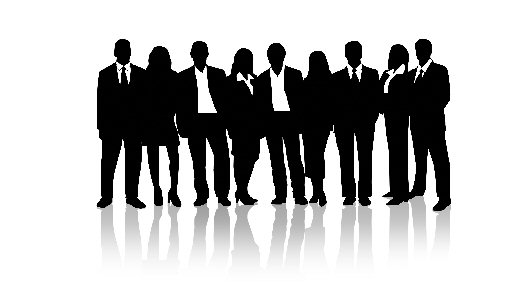 Scenario: We have a list of things arranged in order (for example, people by Birthday). How might we find a given value (for example, a particular month)?
An Example Algorithm
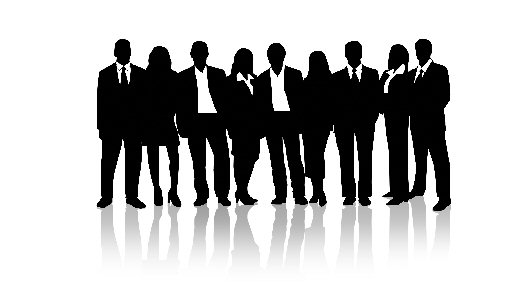 Brute Force: Ask the first person, if they are not the month we want ask the next person. Continue until we find the right month
An Example Algorithm
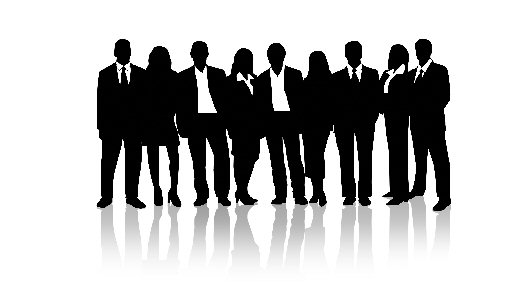 Binary Search: Ask the middle person. If they are not the month we want then compare their month to our desired month. If it is earlier then discard them and everyone before them, if later discard them and everyone after them. Choose the new middle person and continue until we find the right month.
Complexity: Which is Best?
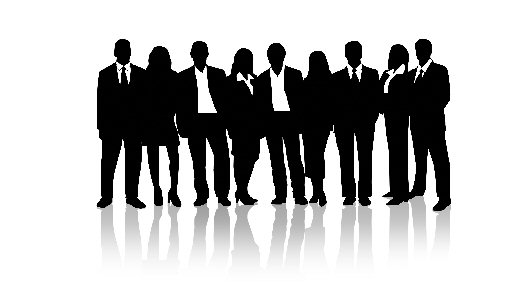 Complexity: Which is Best?
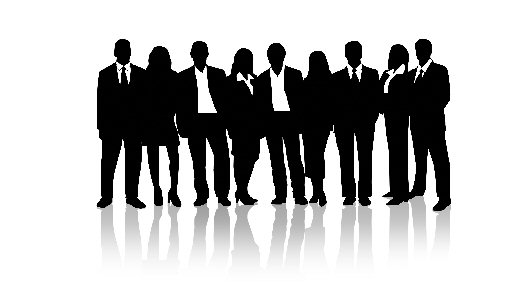 Brute Force
best– 1
worst – n
For 16 people worst = 16

O (n)
Complexity: Which is Best?
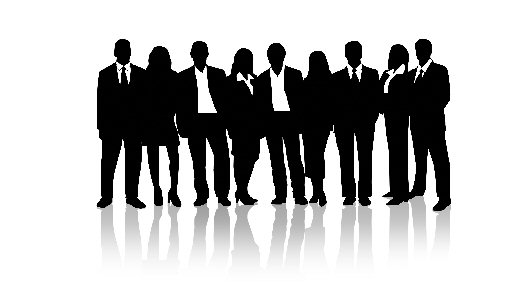 Brute Force
best– 1
worst – n
For 16 people worst = 16

O (n)
Binary Search
best– 1
worst – log2n
For 16 people worst = 4
2 x 2 x 2 x 2= 16
O (log2n)
Assumptions
A nice way to make life easier
In our search example we assumed that the list was ordered
So we assumed that our values had order!
(what about a list of animals, musical notes or colours)

Assumptions simplify problems
Assumptions must be realistic
Assumptions must be clearly stated
An Algorithm to Change the World
In 1996 two Standord PhD students (Larry Page and Sergey Brin) started looking at the Web as a mathematical graph

They developed an algorithm called PageRank that evaluated the importance of each node in the graph according to its connections to other nodes
An Algorithm to Change the World
In 1998 Larry and Sergey created a Web Search Engine called Google based on PageRank

Summer 2000 they had indexed 1 billion pages

August 2008 Google is valued at $ 157 billion
Summary
Algorithms are:
A Sequence
… of finite steps
… to solve a problem!

They can be characterised in a number of different ways (performance, efficiency, reusability, etc.)

Complexity is a measure of how long an algorithm will take (or how many resources it might use)

And a good algorithm can change the world :-)
Break
Welcome Back
In Binary Search our list was already in order
But what algorithm could create that order?

Get into groups of around 4 people

Create an Algorithm that could take an unordered list and return an ordered list (suitable for Binary search)
Write down your algorithm using English
Try and be as unambiguous as possible
Let’s Try Some Out
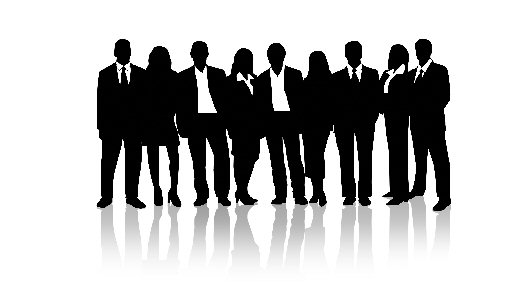 Examples of Sorting Algorithms
Bubble Sort
Swaps pairs of numbers repeatedly until no more left to swap
8 3 7 4 0 1
8 3 7 4 0 1
3 8 7 4 0 1
3 8 7 4 0 1
3 7 8 4 0 1
Examples of Sorting Algorithms
Insertion Sort
Creates a second ordered list by placing each element from the first list in turn
8 3 7 4 0 1
3 7 4 0 1
8
7 4 0 1
3 8
4 0 1
3 7 8
0 1
3 4 7 8
1
0 3 4 7 8
0 1 3 4 7 8
Examples of Sorting Algorithms
Quick Sort
Uses a pivot point
Reorders the list so that all elements with higher value are after the pivot and those with lower are before
Pivot is now in correct position, repeat for each side
8 3 7 4 0 1
8 3 7 4 0 1
3 0 1 4 8 7
3 0 1 4 8 7
Summary
Algorithms are:
A Sequence
… of finite steps
… to solve a problem

They can be characterised in a number of different ways (performance, efficiency, reusability, etc.)

Complexity is a measure of how long an algorithm will take (or how many resources it might use)

And a good algorithm can change the world :-)